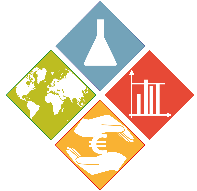 PROGETTI EUROPEI
Collegio dei Docenti
16/06/2023
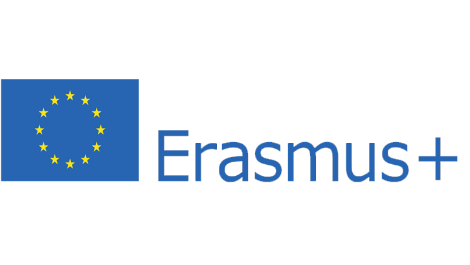 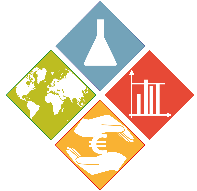 Progetti svolti e in corso
ERASMUS KA2: Inclusion through CLIL - con 5 paesi
JOB SHADOWING: International University of Sarajevo
ERASMUS Teacher Academy Rete Università CIVIS
"Università La Sapienza"
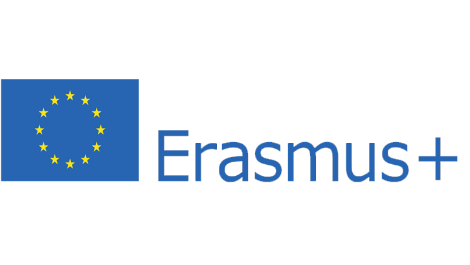 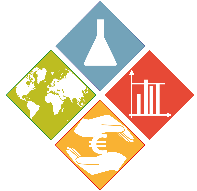 Accreditamenti per progetti futuri
ACCREDITATION FOR AN INDIVIDUAL ORGANISATION
FORMA CAMERA 
IST. TECNICO AMM.NE E FINANZA E MARKETING
2023-2027
2021-2027
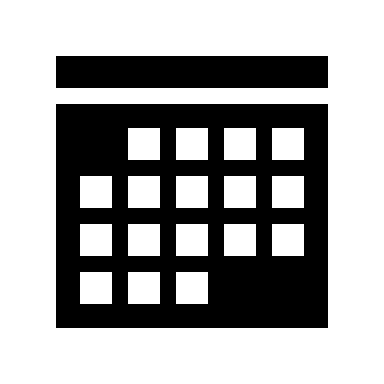 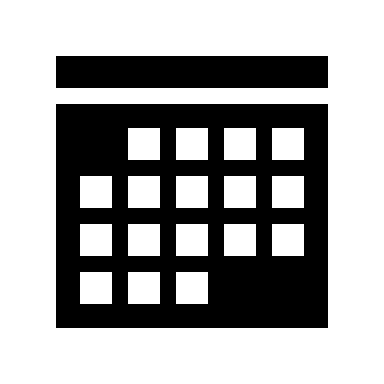 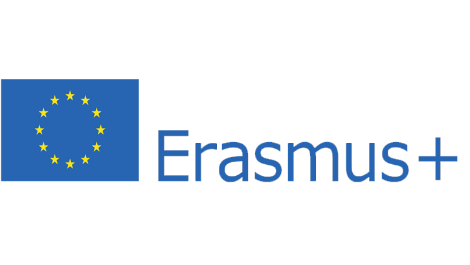 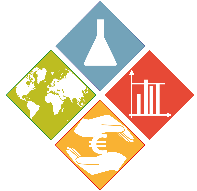 ERASMUS KA2 Inclusion through CLIL2020-2023
Durata progetto: 2020-2023
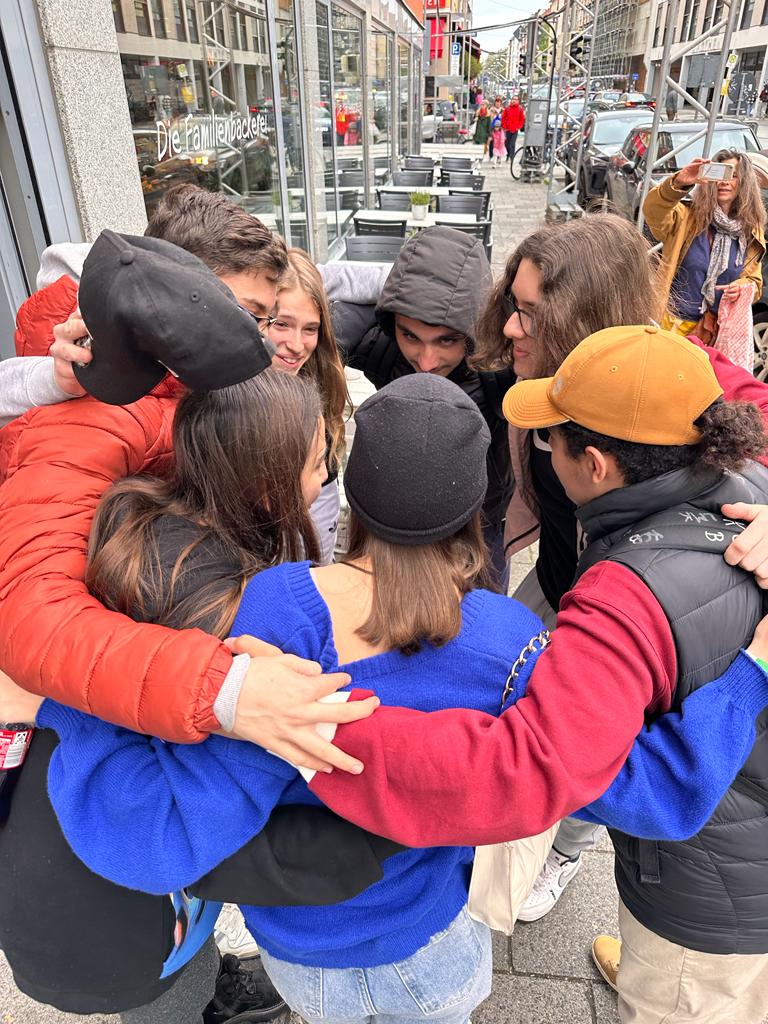 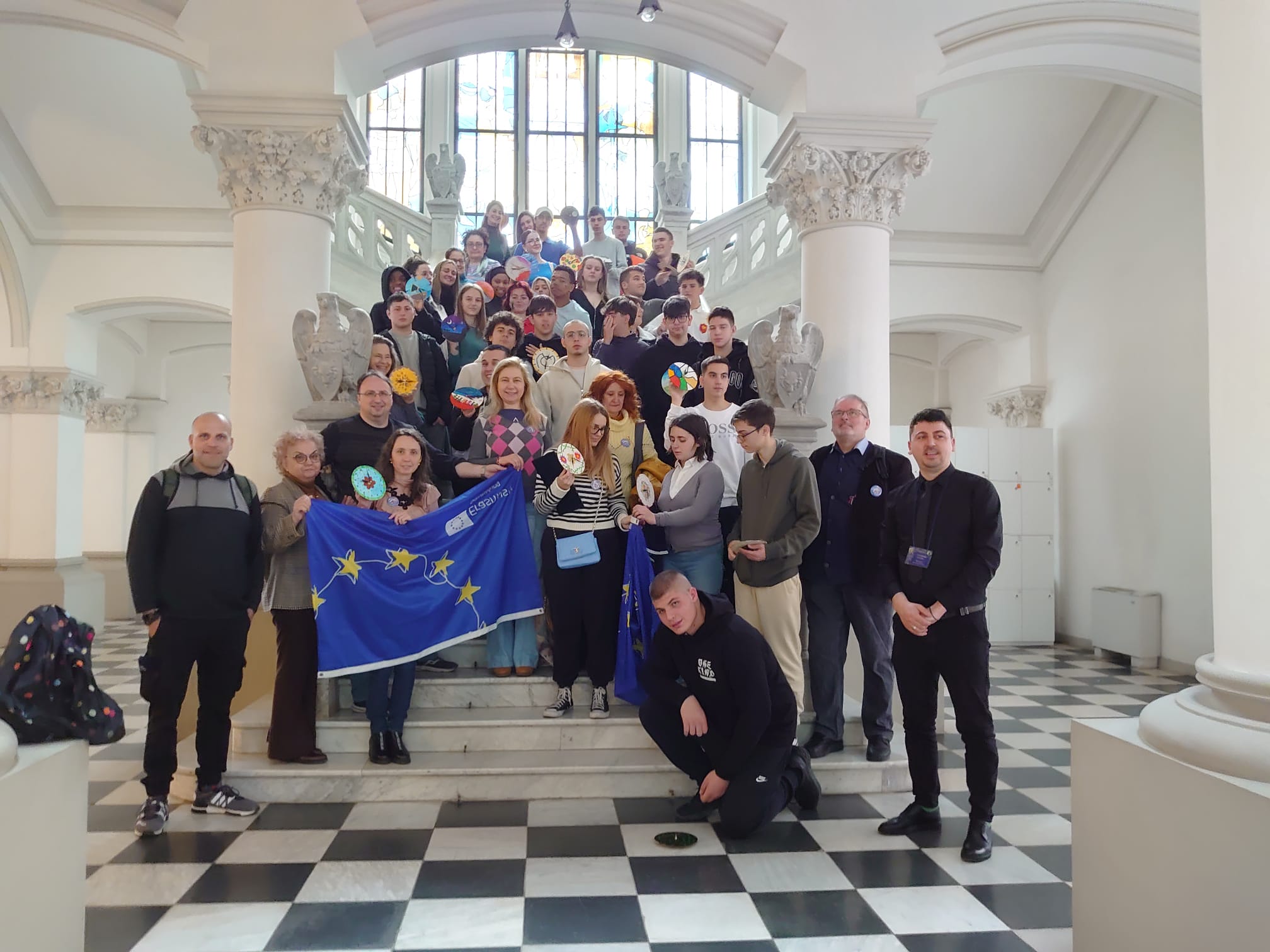 20 studenti 
10 docenti
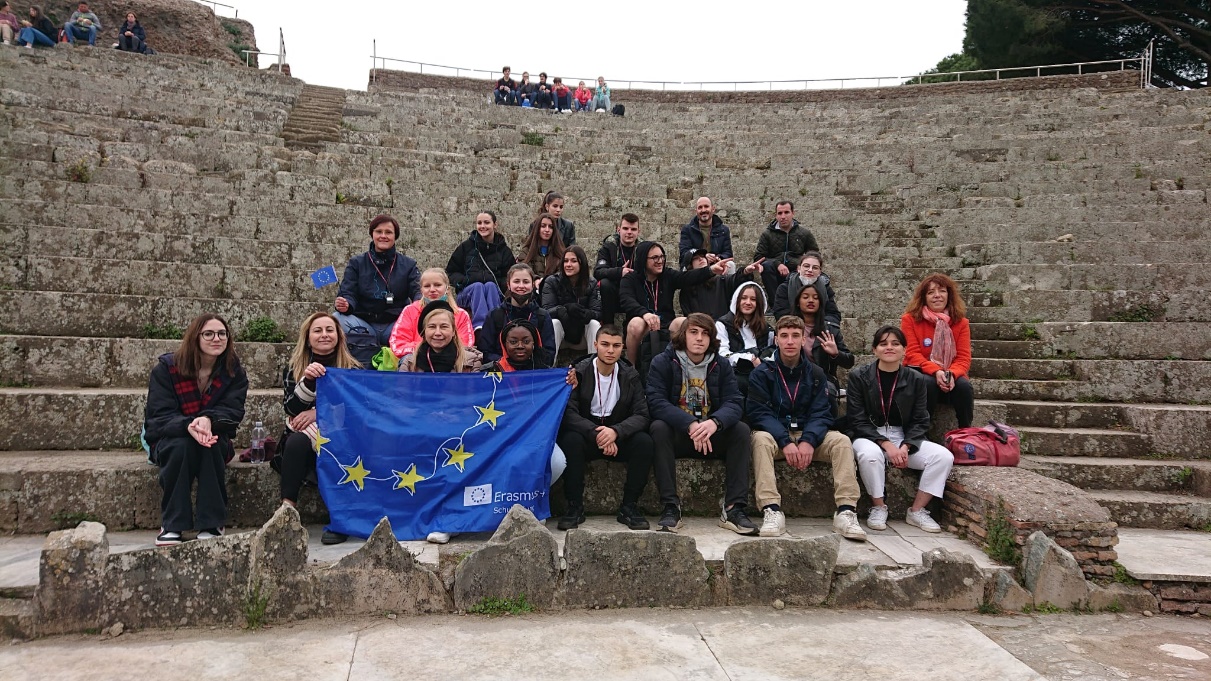 Mobilità svolte

Francia: 29 novembre – 3 dicembre 2021
Spagna: 31 gennaio – 4 febbraio 2022
Italia: 3 – 9 Aprile 2022
Grecia: 31 gennaio – 4 febbraio 2022
Romania: 27-31 marzo 2023
Germania: 8-12 maggio 2023
Partecipanti
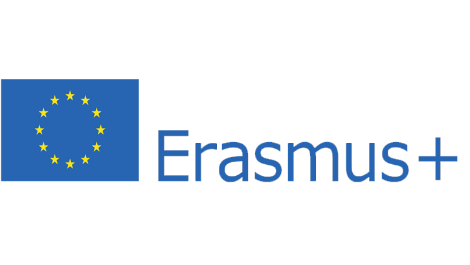 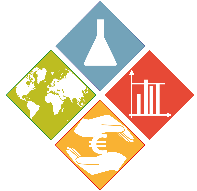 ERASMUS Teacher Academy Rete Università CIVIS"Università La Sapienza"
Université d'Aix-Marseille
Universität Tübingen
Sapienza Università di Roma
Université libre de Bruxelles
National and Kapodistrian University of Athens
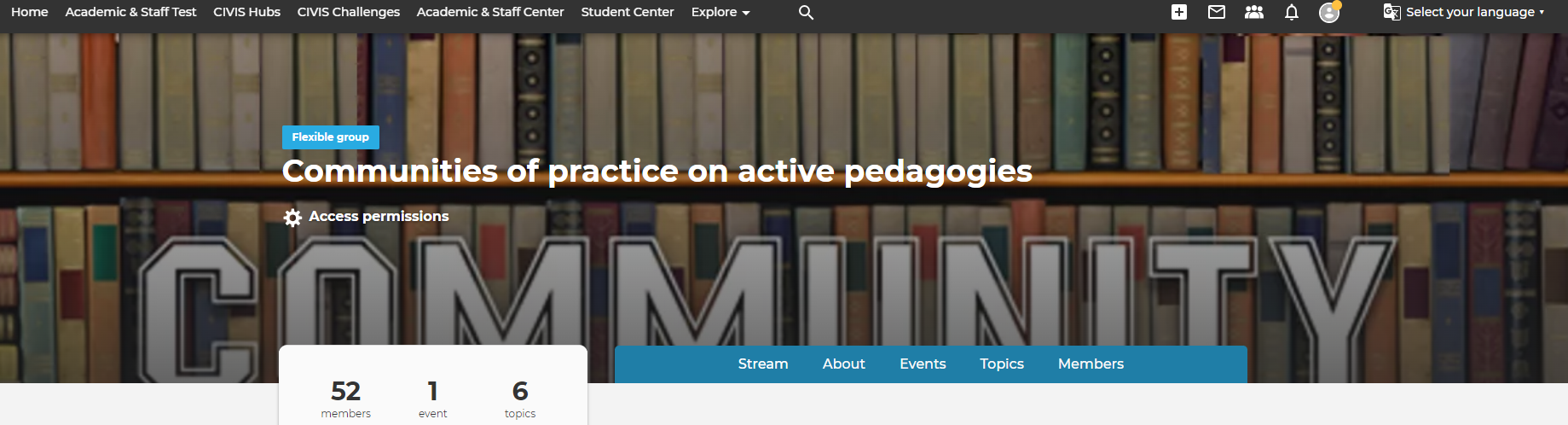 Piattaforma e Padlet
Incontri online e in presenza
Creazione di una piattaforma specifica per le comunità di pratica sulle pedagogie attive e di due 2 padlet collaborativi per condividere risorse.
Si sono tenuti due primi incontri di confronto fra docenti ed esperti, uno online e uno in presenza.
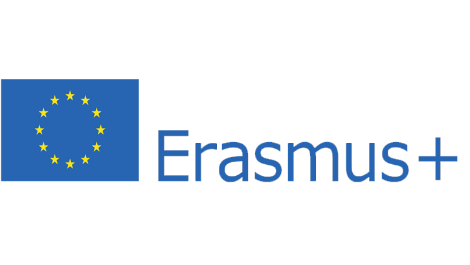 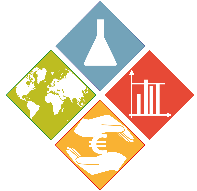 JOB SHADOWINGInternational University of Sarajevo
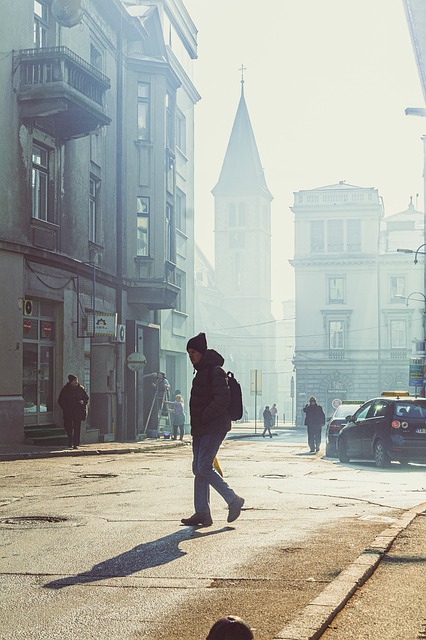 10-14 Ottobre 2022
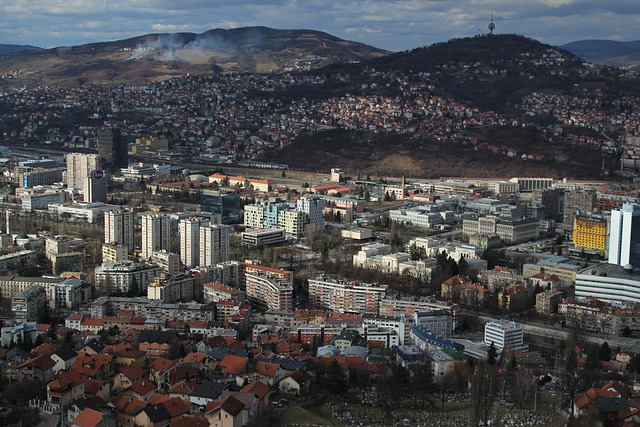 Docenti: 
Simona Domizi
Maria Meliddo
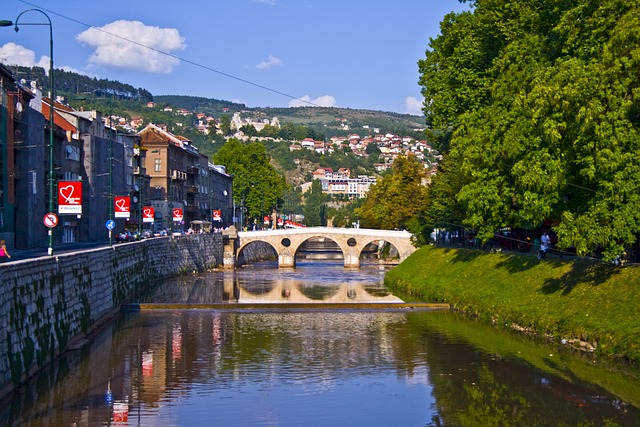 Obiettivi
Implementare la metodologia didattica attraverso una serie di seminari e lezioni volte alla condivisione delle best practices.
Partecipanti:
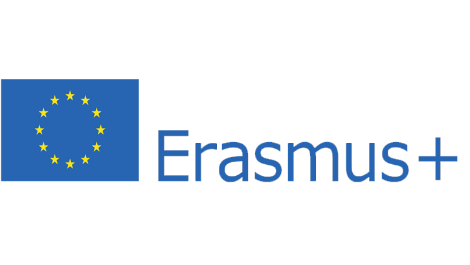 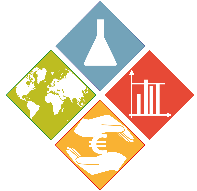 ACCREDITATION FOR AN INDIVIDUAL ORGANISATION
Durata accreditamento: 2023-2027
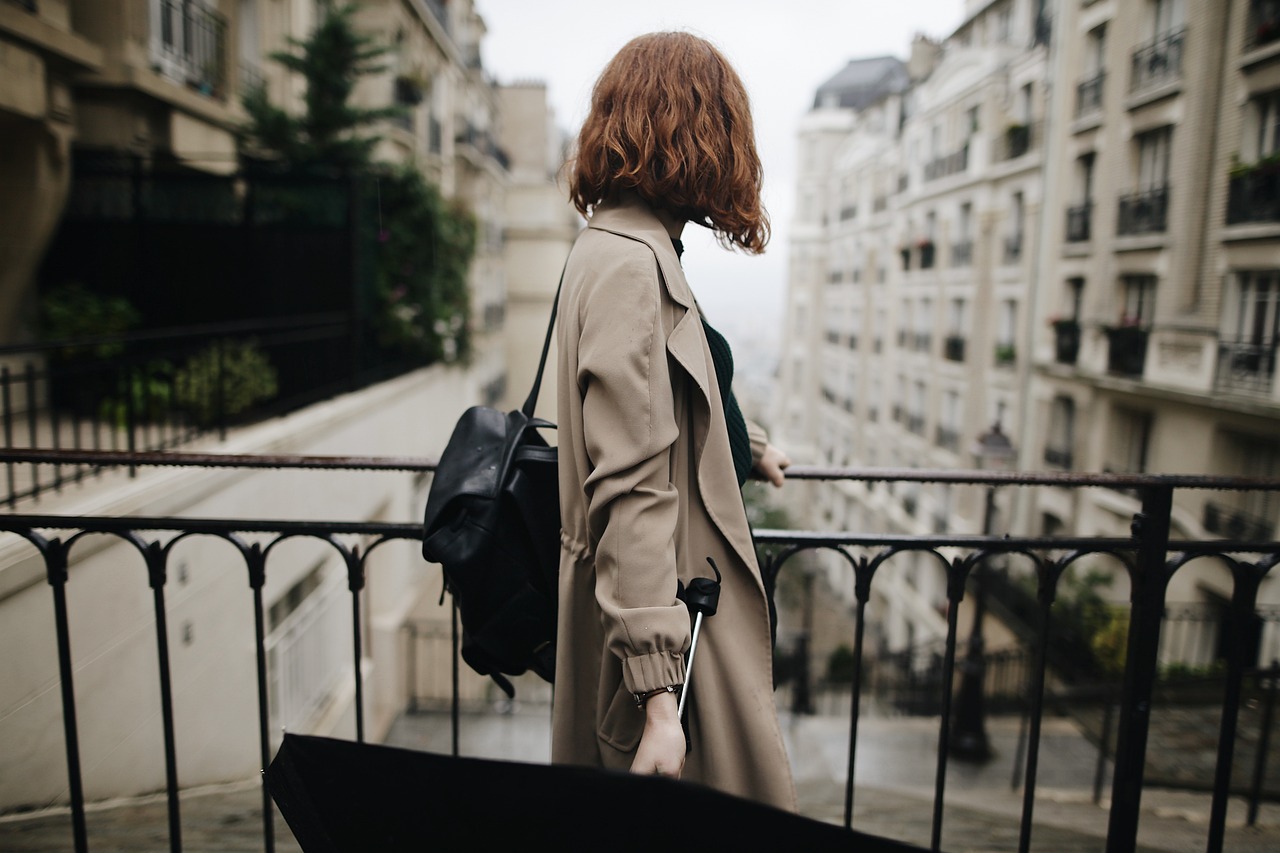 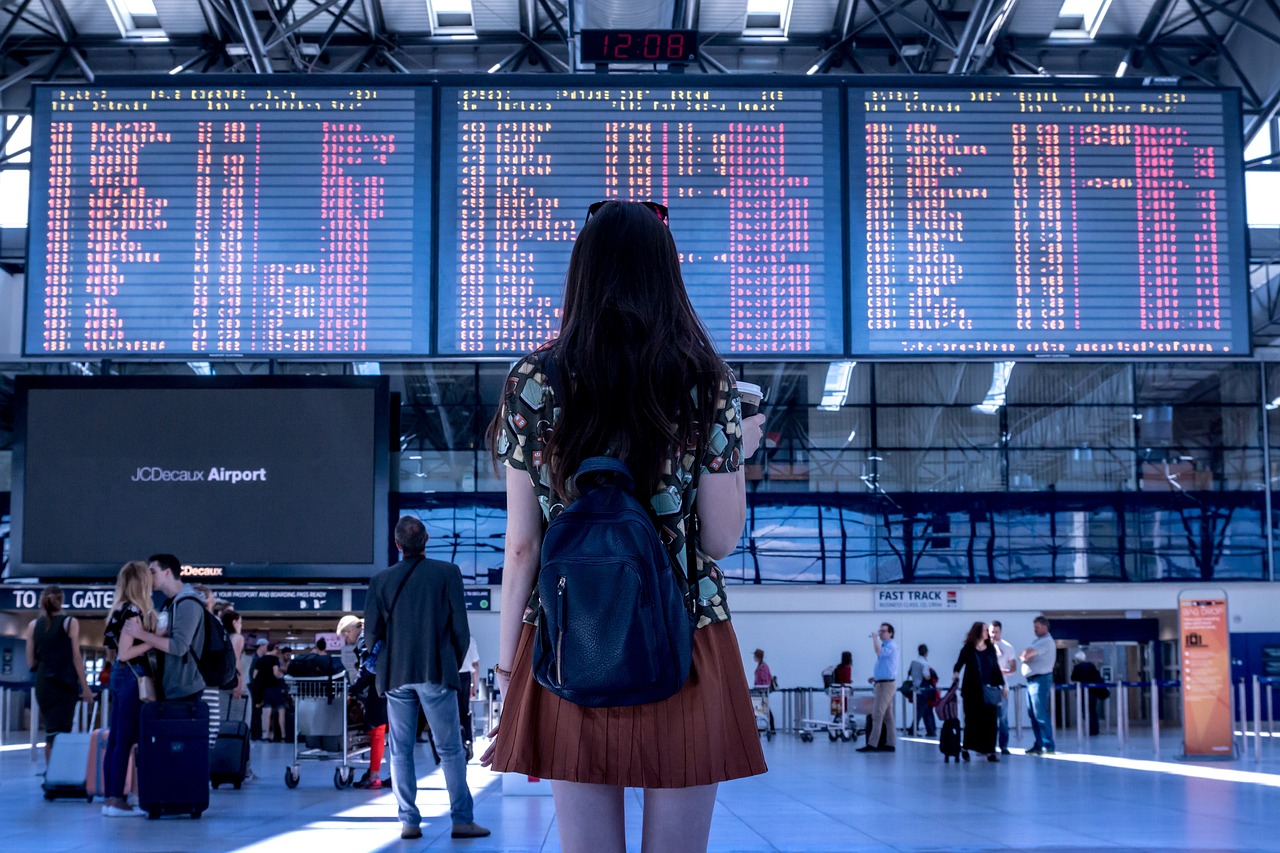 25 studenti 
10 docenti 
per ogni anno
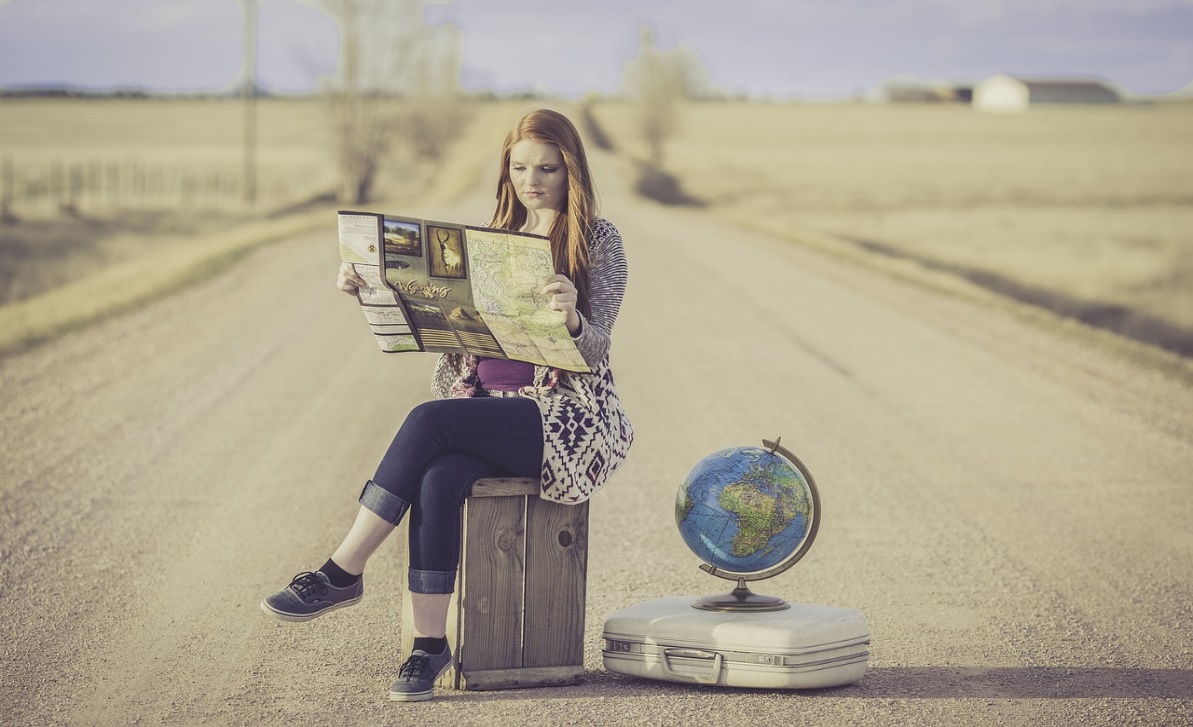 Obiettivi
Istruzione di qualità e innovazione didattica.
 Inclusione e socializzazione
 Ecosostenibilità consapevole
 Internazionalizzazione e cittadinanza europea
Partecipanti
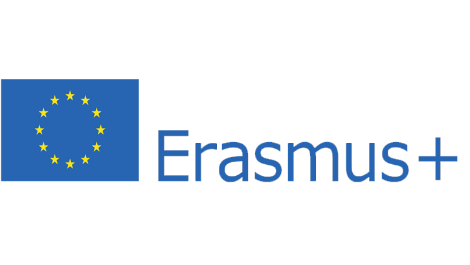 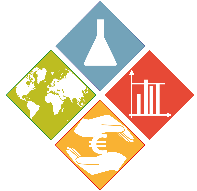 ACCREDITATION FOR AN INDIVIDUAL ORGANISATION
Durata accreditamento: 2023-2027
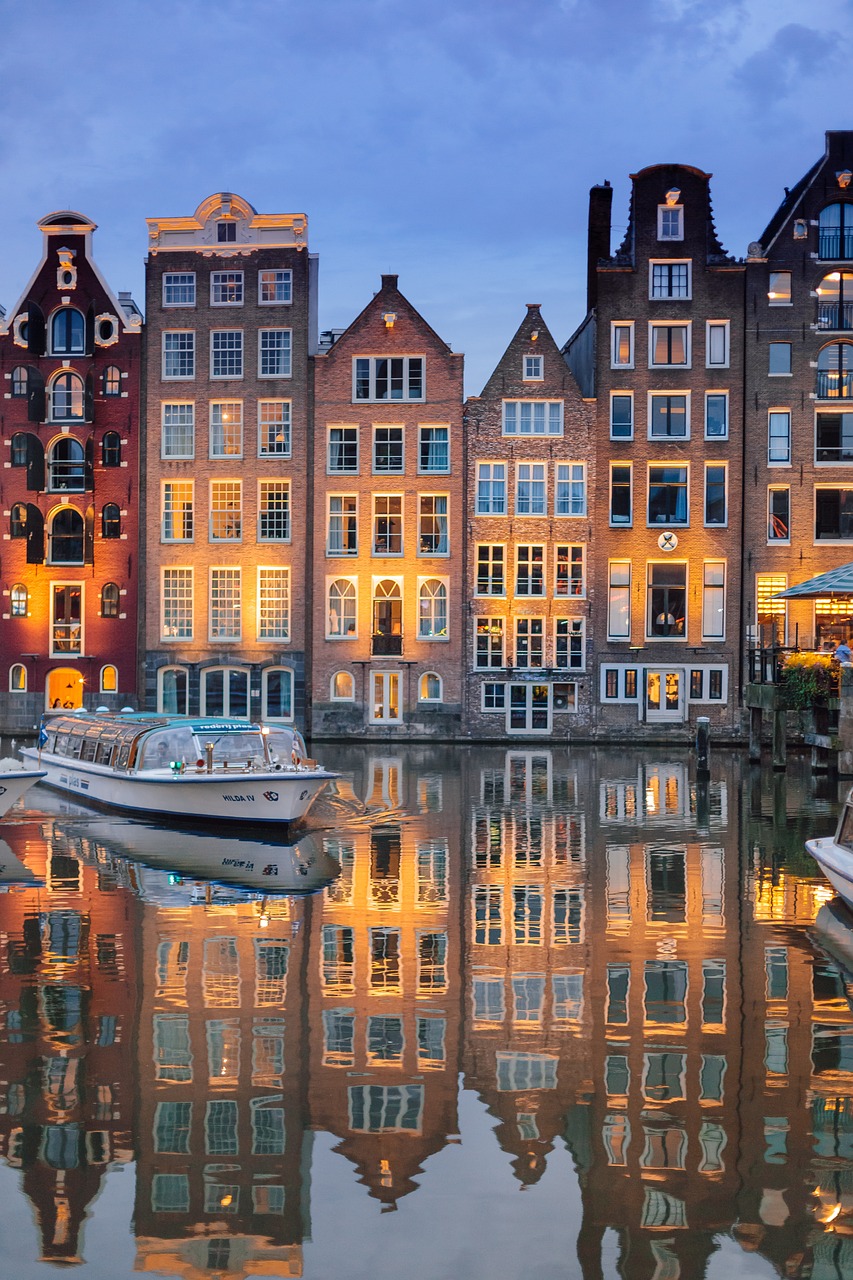 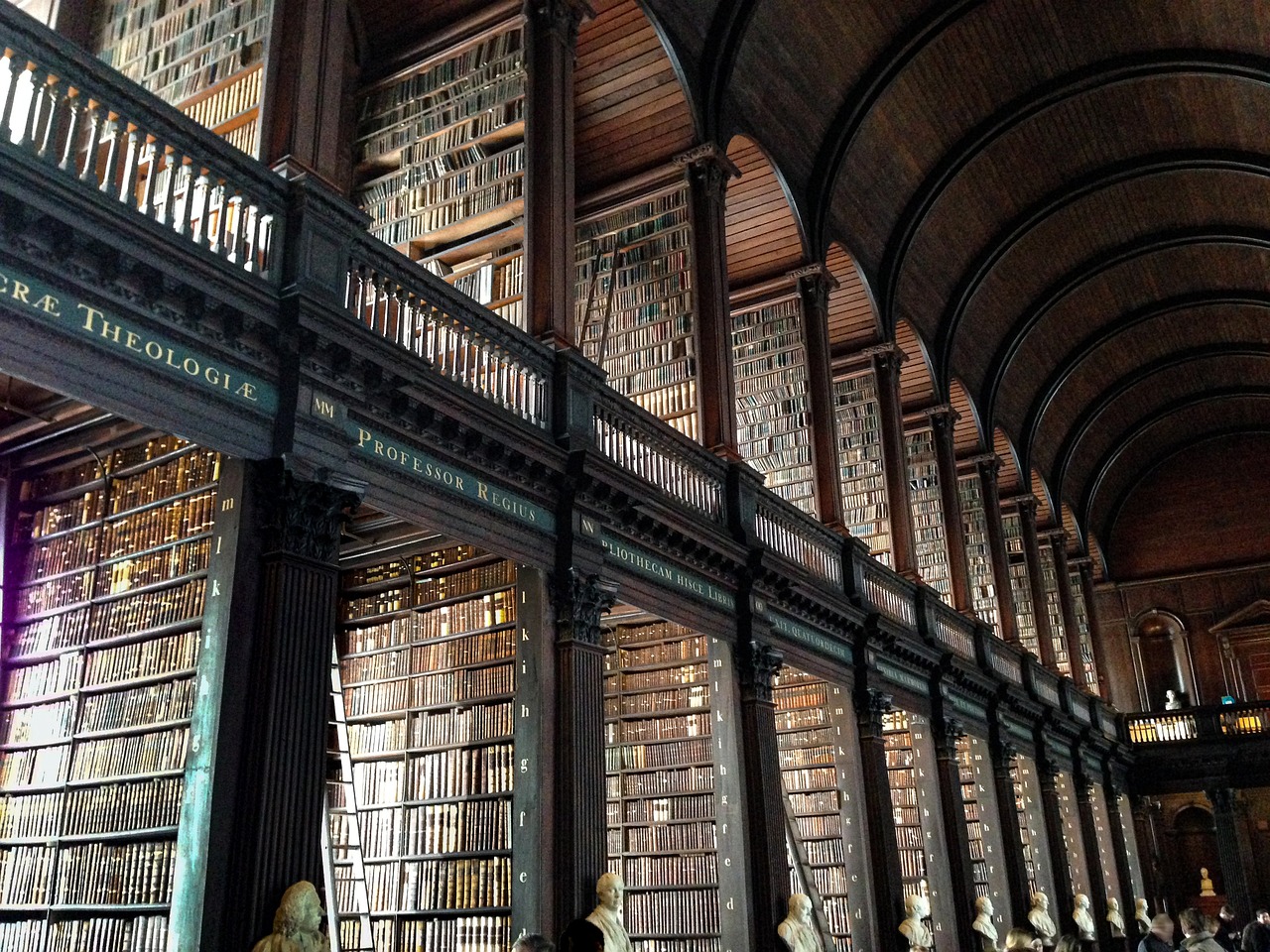 long term
short term
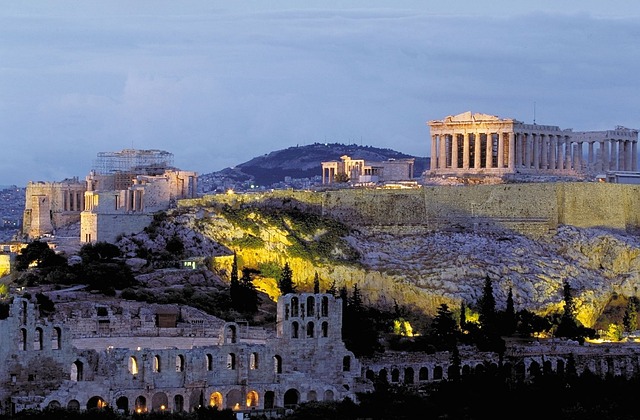 Docenti
long term (massimo tre mesi)
corsi strutturati
job shadowing
Studenti
DA FARE:

Cercare scuole e contatti per docenti e studenti
Segnalare eventuali contatti di scuole in paesi anglofoni, francofoni o ispanici.
Essere disposti ad ospitare
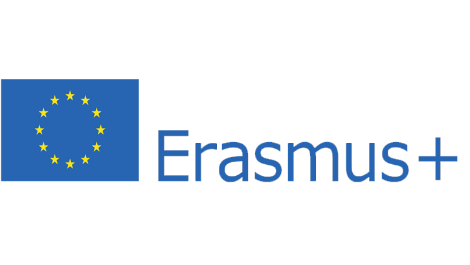 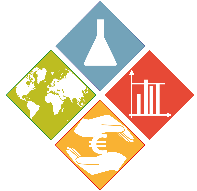 Commissione progetti europei
Loredana Catarinozzi - Referente
Patrizia Carvisiglia
Anna Minghetti
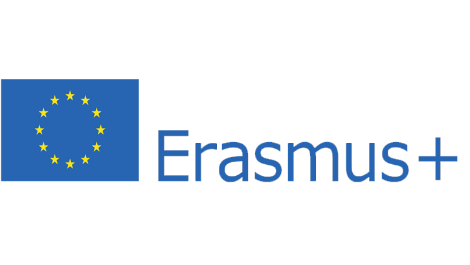